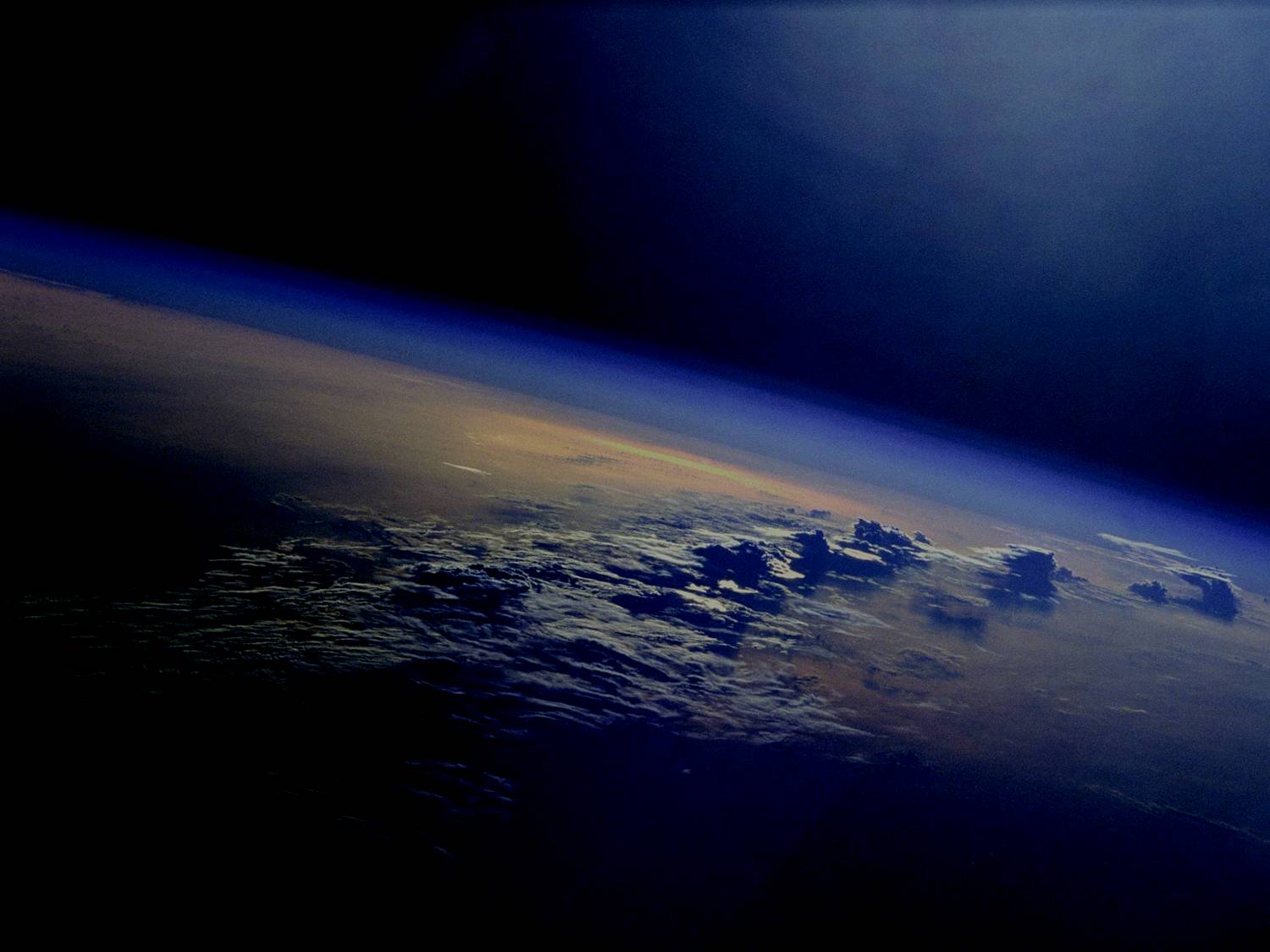 Prévisions Climatiques et Incertitudes 

Laurent Terray
Cerfacs/CNRS, URA1875
« Jamais, quels que puissent être le progrès des sciences, les savants de bonne foi et soucieux de leur réputation ne se hasarderont à prédire le temps » 
F. Arago (1845)

Contributeurs: Ben Santer, Peter Thorne, Tim Palmer
1
Cheminement
La prévisibilité du temps et du climat
Une prévision de l’influence humaine sur le climat: les changements de la température de l’atmosphère
Quel processus de vérification pour les prévisions climatiques ?
Le rôle clé des incertitudes sur le consensus modèles/observations
Quelques conclusions
2
La prévisibilité des météores
«  By means of these equations together with the necessary initial conditions and the data relative to external influences the problems of dynamic meteorology become definite formulated problems from a mathematical point of view… 
We must apply the equations of theoretical physics not to ideal cases only, but to the actual existing atmospheric conditions as they are revealed by modern observations. These equations contain the laws according to which subsequent atmospheric conditions develop from those that precede them. »

Principe de causalité et déterminisme Laplacien
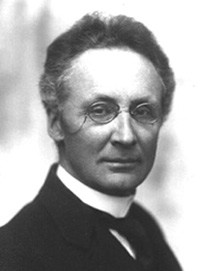 3
Bjerknes, V., 1914. Meteorology as an exact science. Monthly Weather Review, 42, 11-14
[Speaker Notes: Ce qui différentie la physique de l’atmosphère de la météorologie, c’est clairement la possibilité de prévoir less variations du temps … On ne se contente pas seulement d’essayer d’expliquer et de représenter ce que l’on observe mais on essaye aussi de prévoir ce qui va survenir. On essaye aussi de capturer la dynamique du système, pas seulement les aspects statiques. Bjerknes évoque bien sur l’énormité de la tâche mais il fixe le cap à suivre, améliorer la compréhension du système donc d’abord un enjeu de connaissance avant les applications pratiques qui suivront une fois le but atteint. Belle utilisation de la métaphore du tunnel.]
Prévisibilité et incertitudes (1)
La prévisibilité est une propriété du système considéré (dépendance à la composante du système climatique, aux échelles spatiale et temporelle)
Les prévisions du temps et du climat sont nécessairement incertaines: Observations, modèles numériques, facteurs externes, tous empreints d’incertitude !
Prévision du temps et du climat inséparable de la prévision de l’incertitude associée
4
Prévisibilité et incertitudes (2)
Prévision probabiliste: ρ(X,t).dV
Equation de Liouville: cadre général de la description probabiliste de l’ensemble des solutions d’un modèle numérique avec différentes conditions initiales 
Equation linéaire, analogue à l’équation de conservation de la masse pour ρ(X,t)
Modèles réalistes: grande dimension de l’espace des phases 
Prévision d’ensemble
5
Lorenz, E.N., 1969: The predictability of a flow which posses many scales of motion. Tellus, 21, 289-307.
Tempête Lothar
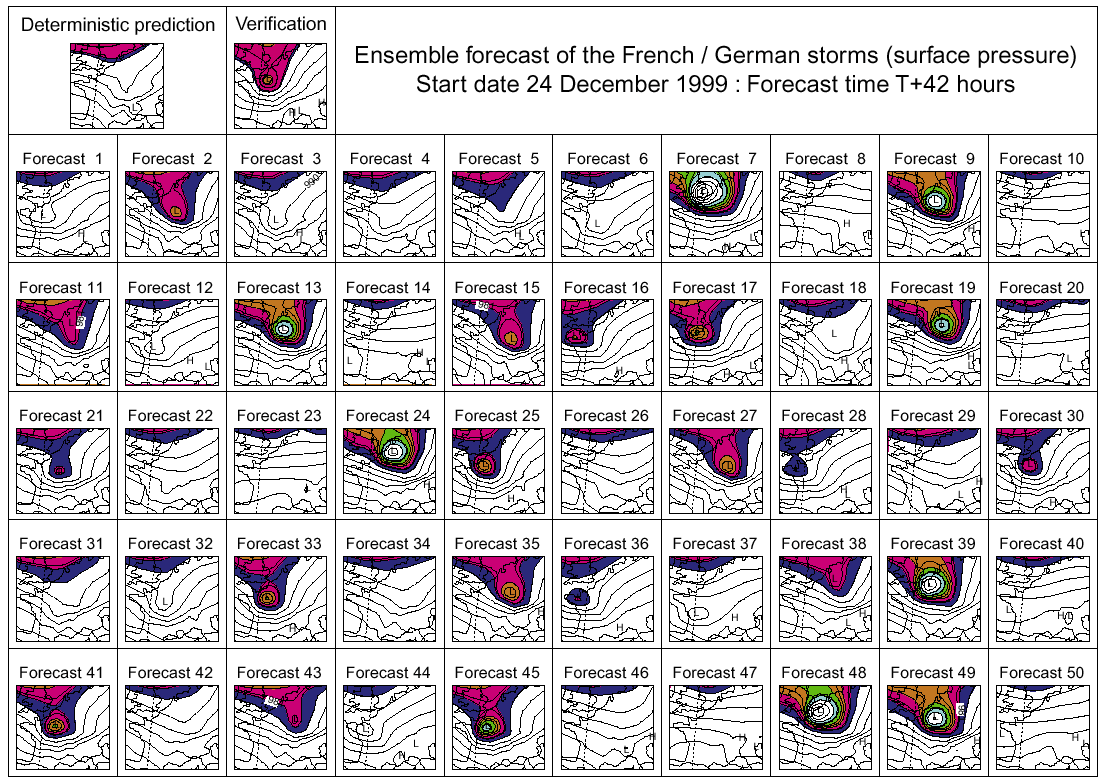 6
From T. Palmer, ECMWF Ensemble prediction system
Théorie du chaos
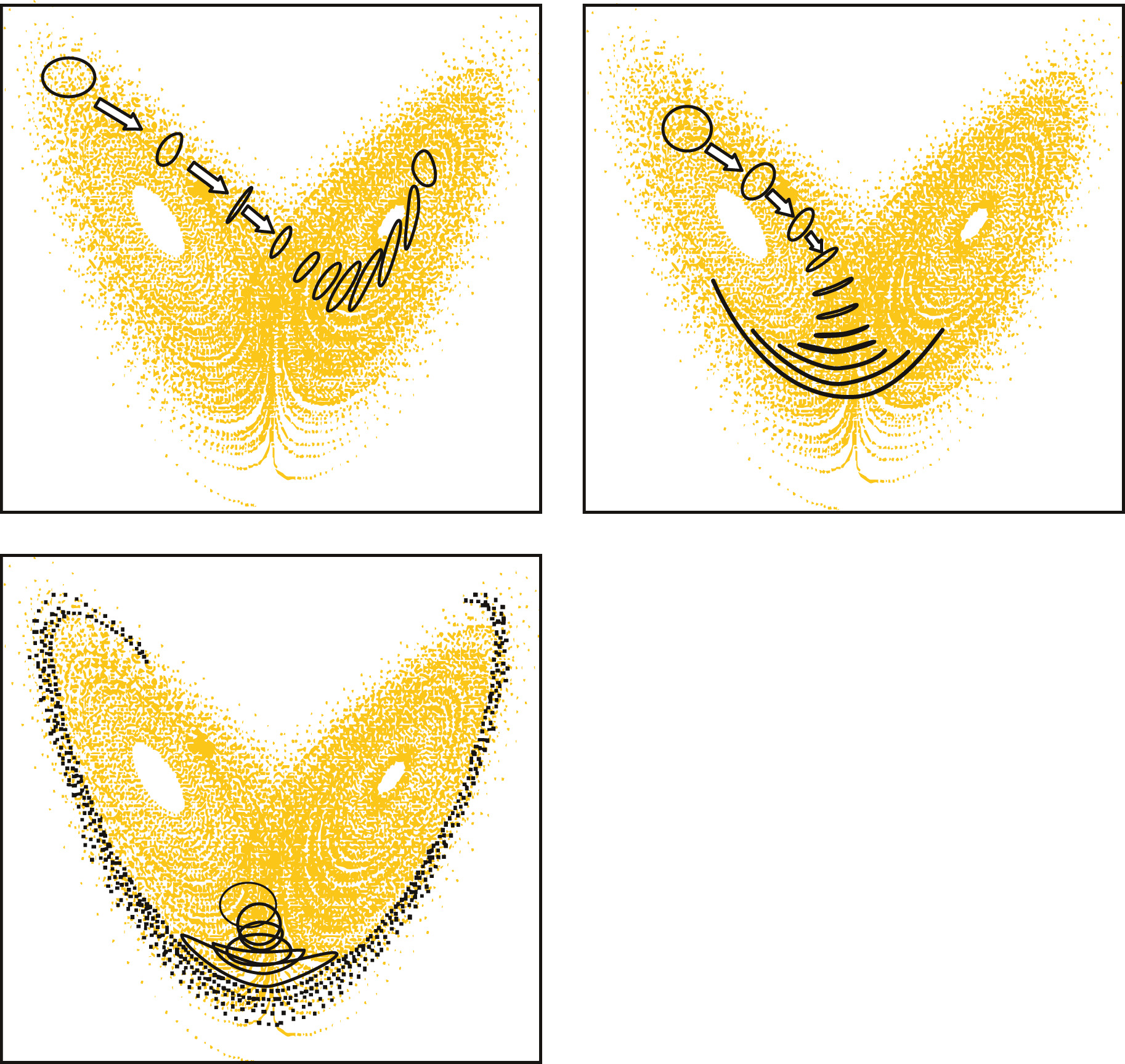 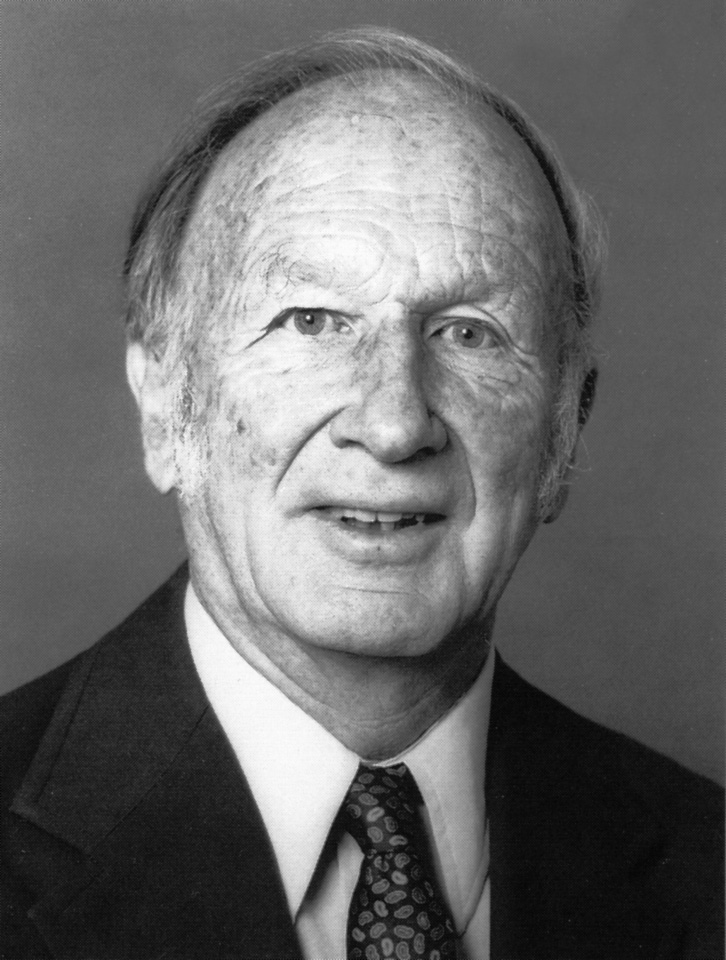 Lorenz (1963)
Lothar !
7
Les deux types de prévisibilité
1ère espèce: déterminer la trajectoire et l’état futur d’un système  (conditions initiales)

2ème espèce: déterminer l’évolution de la statistique d’un système sous l’influence des variations de facteurs
   externes (conditions aux limites)
8
Lorenz, E.N., 1975:  Climate Predictability. In: The Physical Bases of Climate and Climate Modeling, number 16 in GARP Publ. Ser., pages 132-136. World Meteorol. Org.
Une prévision de deuxième espèce
Température de l’atmosphère
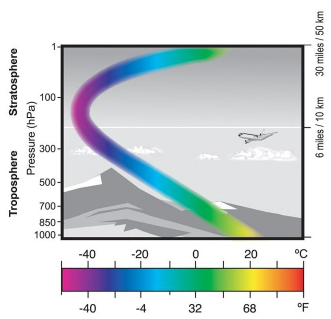 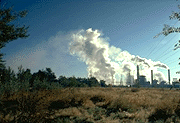 ?
Influence anthropique
9
Une prévision climatique de 1975
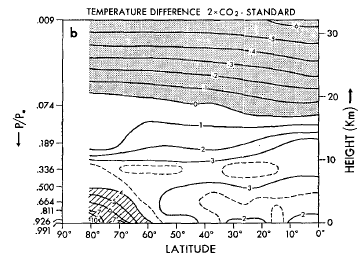 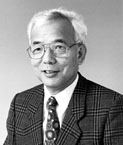 CO2 : 300 ppm
10
Manabe, S., Wetherald, R.,1975: Effects of doubling CO2 concentration on climate of a general
 circulation model. Journal of Atmospheric Science, 32, 3-15
40 ans de prévisions
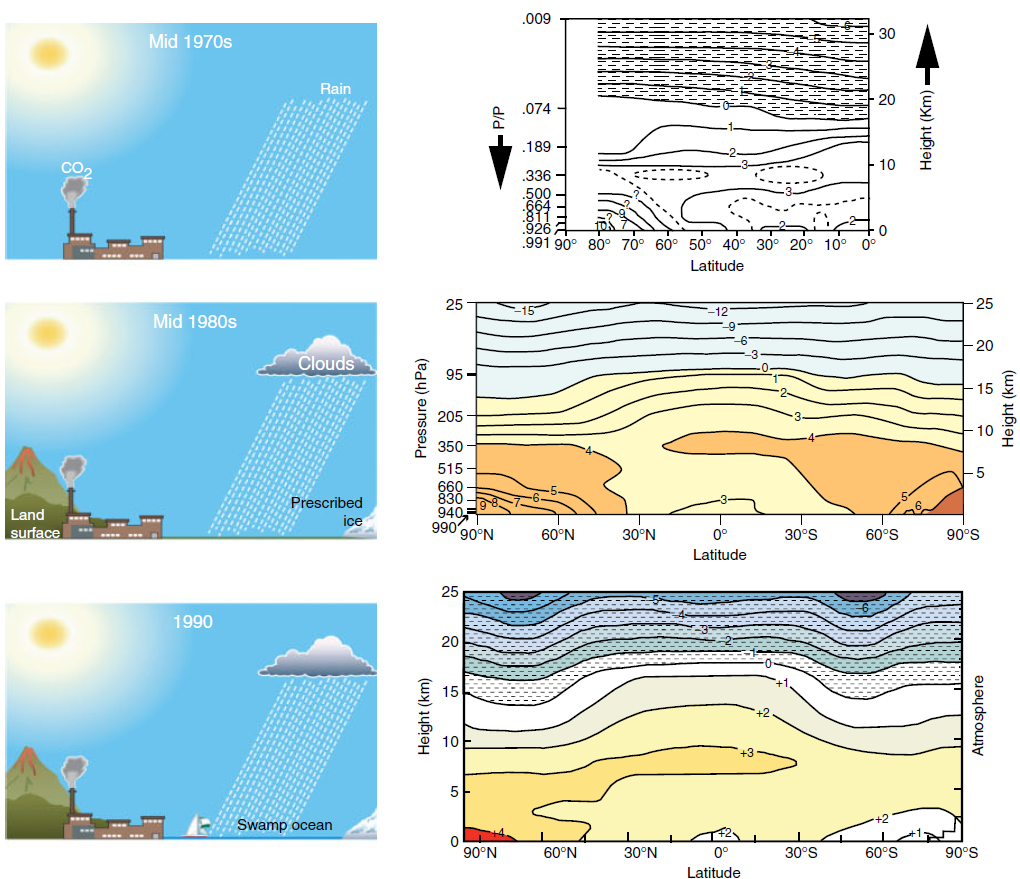 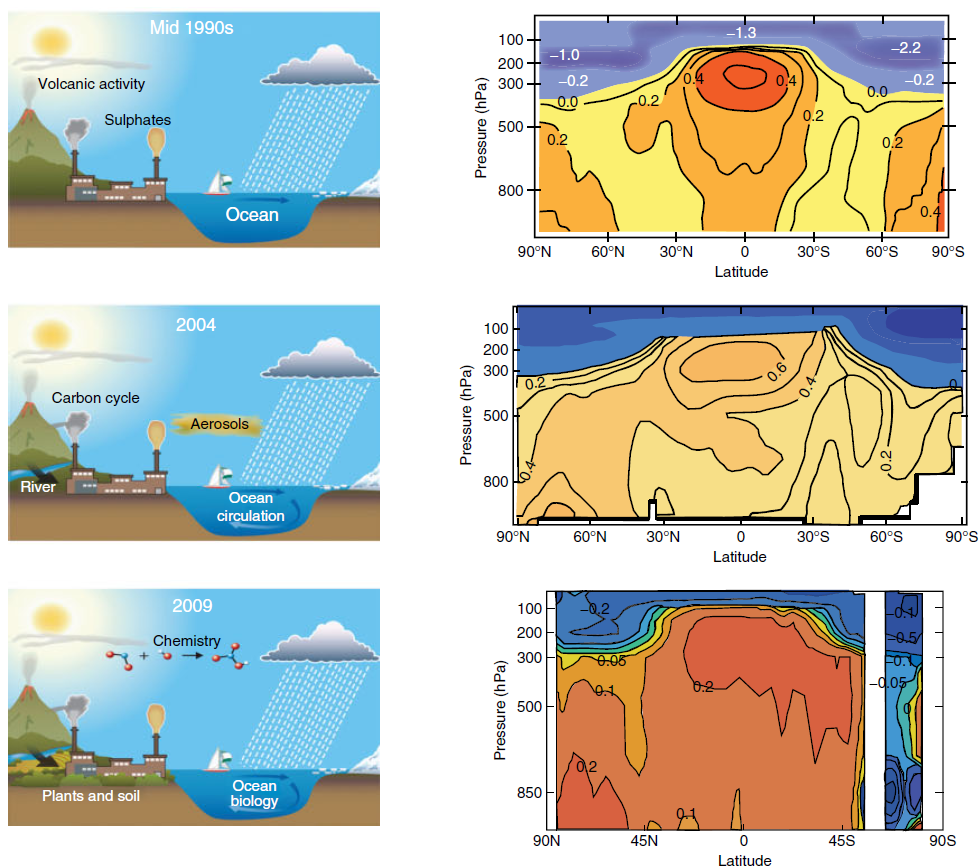 11
Thorne, P., et al. 2011: Tropospheric temperature trends: history of an ongoing controversy. WIREs Clim Change,2, 66 - 88
[Speaker Notes: En degré par siècle pour les trois graphes de gauche (GFDL) , en degré par décennie pour les 3 modèles du Hadley.]
Et la dernière en date …
2000 CO2 : 370 ppm
2100 CO2 :  421 ppm                      538 ppm                         936 ppm
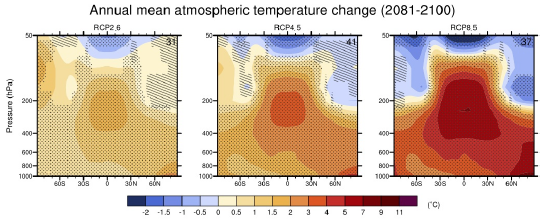 12
Stocker et al. 2013: Chapter 12.  Climate Change 2013: The Physical Science Basis. Working Group I Contribution to the IPCC 5th Assessment Report
Vérifier une prévision climatique ?
Un seul cas et il faut attendre 2100 !
Prévisions rétrospectives: on rejoue le passé (ici les trente dernières années, signal sur bruit plus faible). Toujours 1 seul cas !
Problème: pas de données de vérification totalement indépendantes (sauf prévision Manabe 1975 !)
Ingrédients et incertitudes 
Observations et leurs erreurs
Connaissance des facteurs externes
Etat initial et variabilité interne
Modèles climatiques et erreurs structurelles
Cohérence modèle/observations
13
Observations et incertitudes
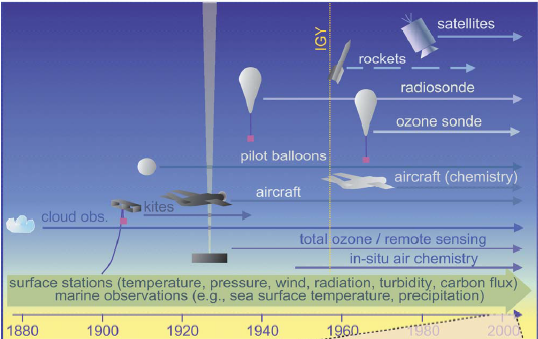 Prévision du temps
Radiosondages (50 ans)
 Satellites (30 ans)
14
Radiosondages
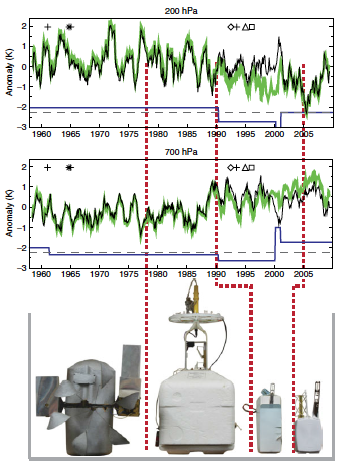 Homogénéité 
 Couverture spatiale
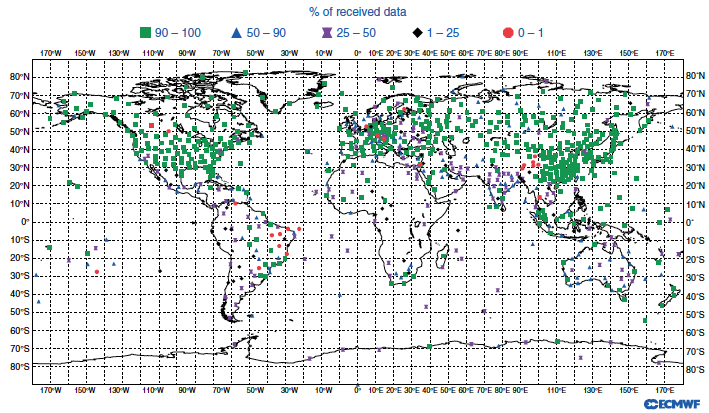 15
Thorne, P., et al. 2011: Tropospheric temperature trends: history of an ongoing controversy. WIREs Clim Change,2, 66 - 88
Les satellites circumpolaires
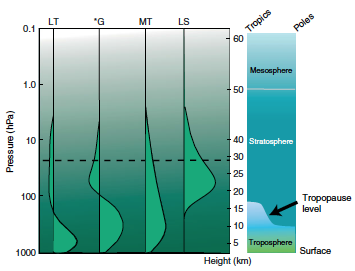 1978: MSU sondeur radiométrique micro-ondes, mesure de la température et de la vapeur d’eau sur  des couches atmosphériques
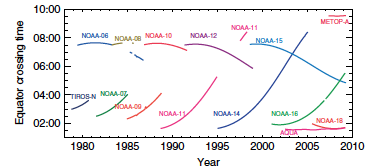 16
Thorne, P., et al. 2011: Tropospheric temperature trends: history of an ongoing controversy. WIREs Clim Change,2, 66 - 88
1990: premières observations satellite
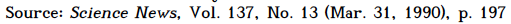 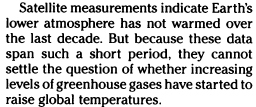 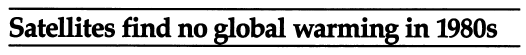 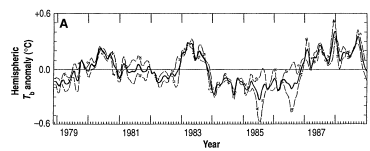 17
Spencer, R.W., Christy, J.R. 1990: Precise monitoring of global temperature trends from satellites. Science,247, 1558 - 1562
Falling satellites, rising temperatures?
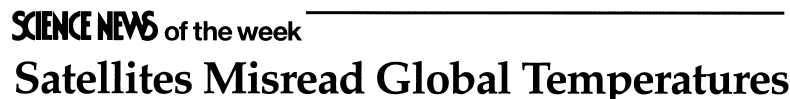 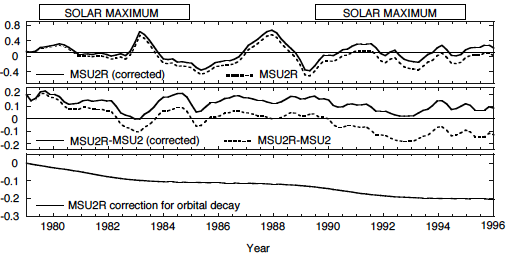 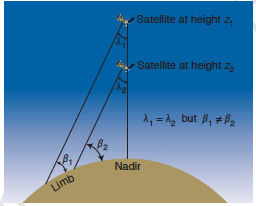 18
F. J. Wentz and M. Schabel, 1998:  Effects of orbital decay on satellite-derived lower-tropospheric temperature trends. Nature 394, 661-664
Nouveaux jeux de données: radiosondages
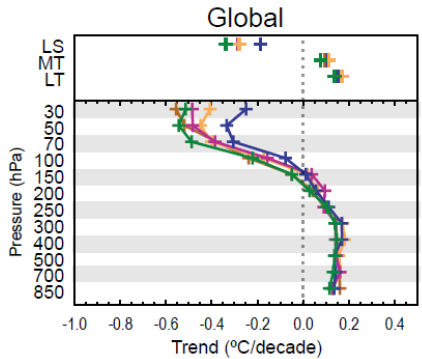 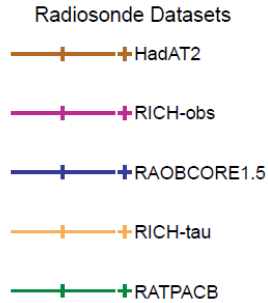 Période 1958-2012
19
Stocker et al. 2013: Chapter 2.  Climate Change 2013: The Physical Science Basis. Working Group I Contribution to the IPCC 5th Assessment Report
Et aussi satellites !
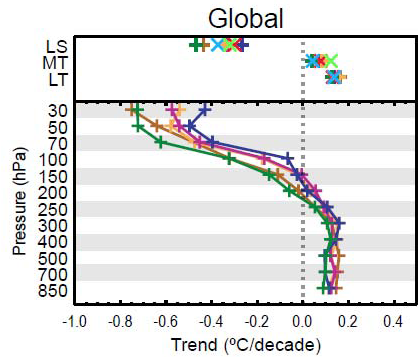 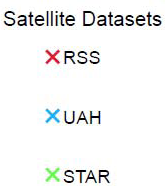 Période 1979-2012
20
Stocker et al. 2013: Chapter 2.  Climate Change 2013: The Physical Science Basis. Working Group I Contribution to the IPCC 5th Assessment Report
Forçages et incertitudes
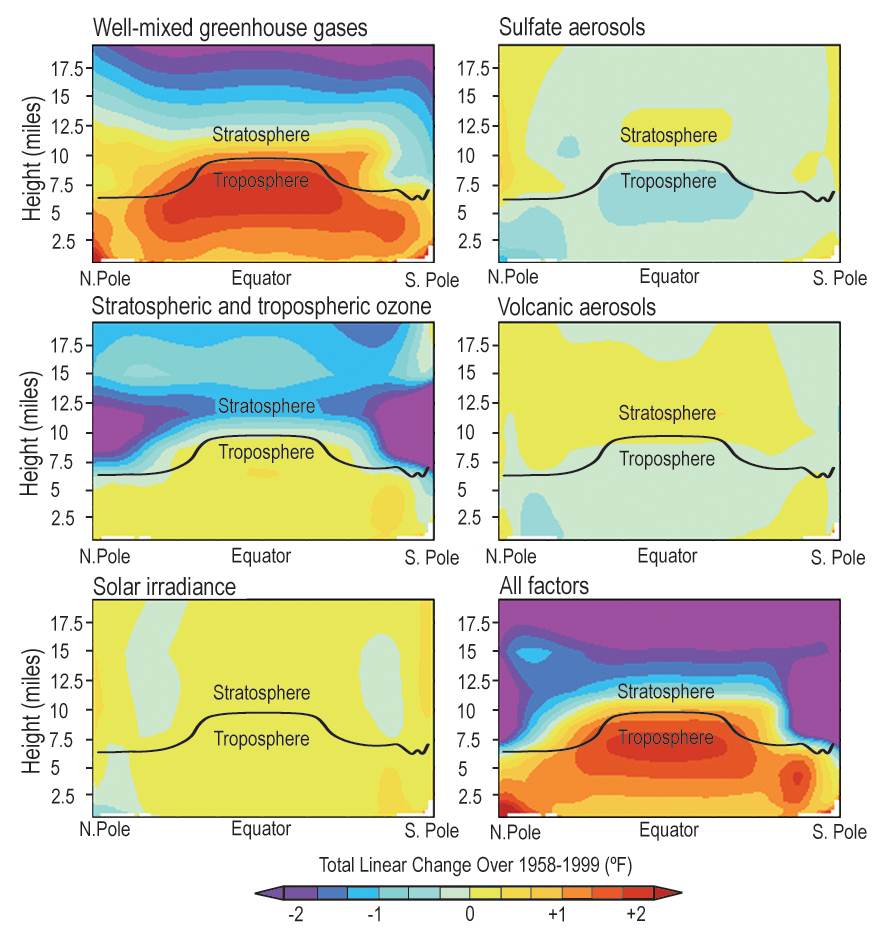 Forçages anthropiques
GES
Aérosols
Ozone
  Naturels
    Variations solaires
    Eruptions volcaniques

 Incertitude sur les émissions anthropiques
(aérosols et ozone)
21
Source: Global Climate Change Impacts in the United States (Karl et al., 2009)
Aérosols volcaniques et insolation
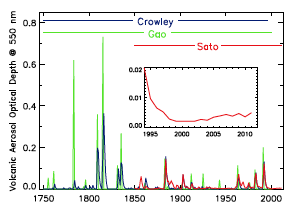 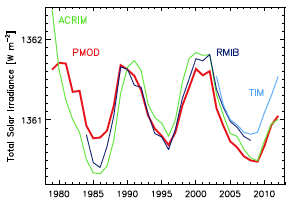 Epaisseur optique
Irradiance solaire
22
Stocker et al. 2013: Chapter 8.  Climate Change 2013: The Physical Science Basis. Working Group I Contribution to the IPCC 5th Assessment Report
Modèles et incertitudes
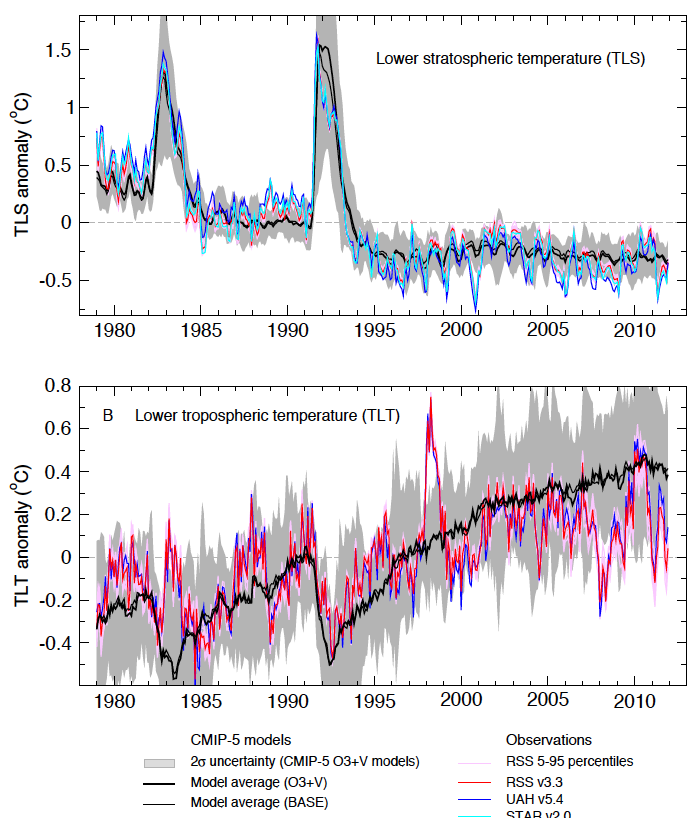 23
Cohérence modèles-observations
Méthode des “empreintes digitales”
Variable de détection: températures annuelles TLS (et TLT)
Observations : O(x,t) , t=1979,2011
Modèles climatiques:
 simulations historiques (1850-2012) contraintes par la combinaison des forçages externes observés: Mi(x,t)
pré-industrielles, forçages constants: Ni(x,t)
Empreinte du signal: F(x) (1er vecteur propre de l’ACP de la moyenne des Mi)
Zo(t) covariance spatiale entre O(x,t) et F(x) au temps t
Zm,i(t) entre Mi(x,t) et F(x) 
Zn(t) entre les Ni(x,t) et F(x)
Tendances linéaires des Z(t) entre 1979 et t=1988,…2011
H0 : tendance(Zo) ≈ tendance(Zn)
24
Zo(t) et Zm(t)
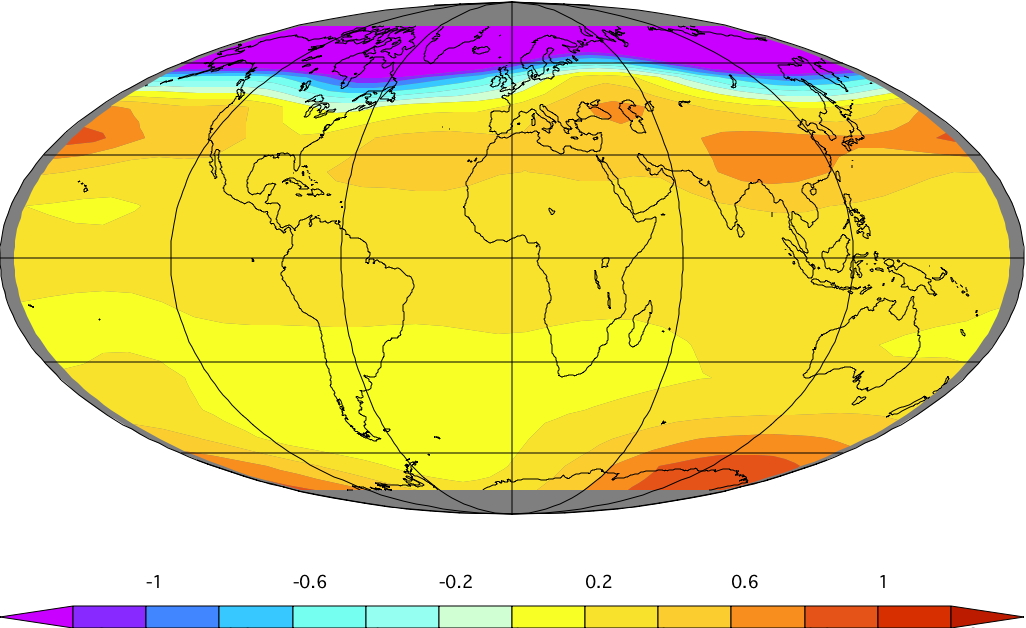 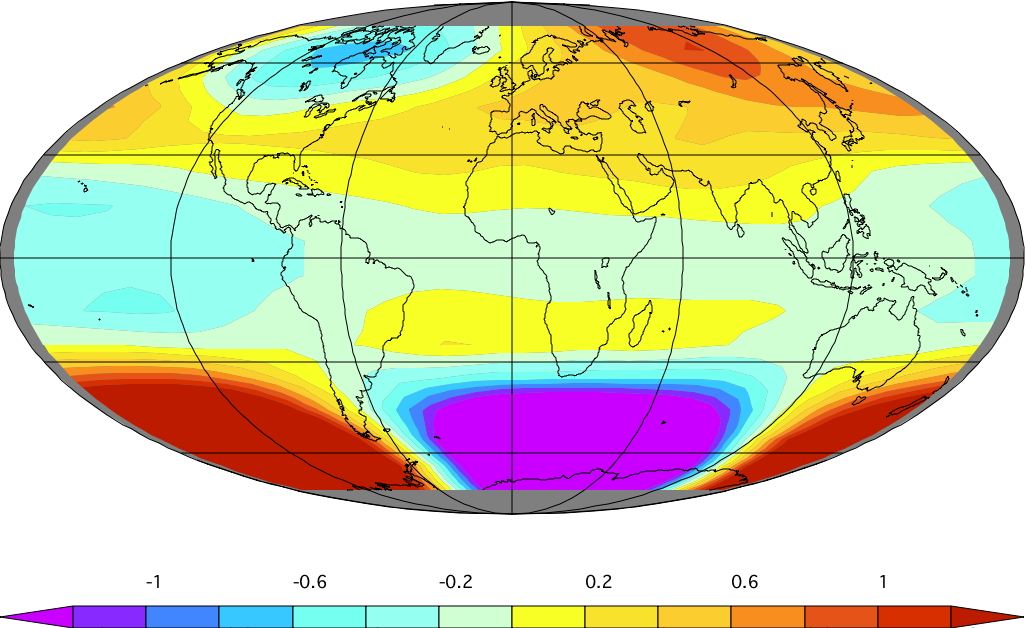 Observations et simulations historiques
1979
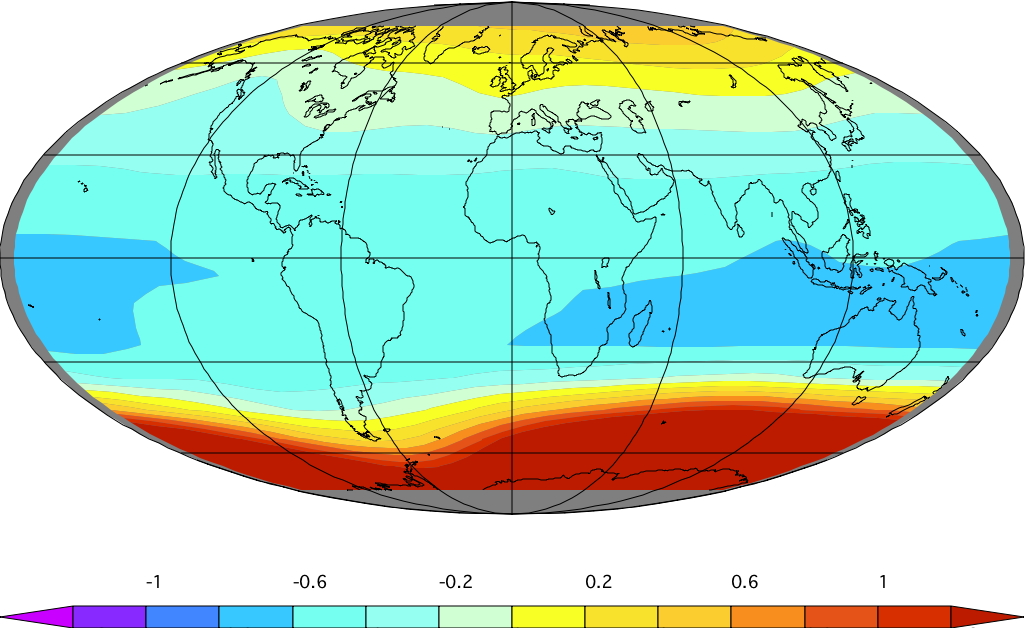 1980
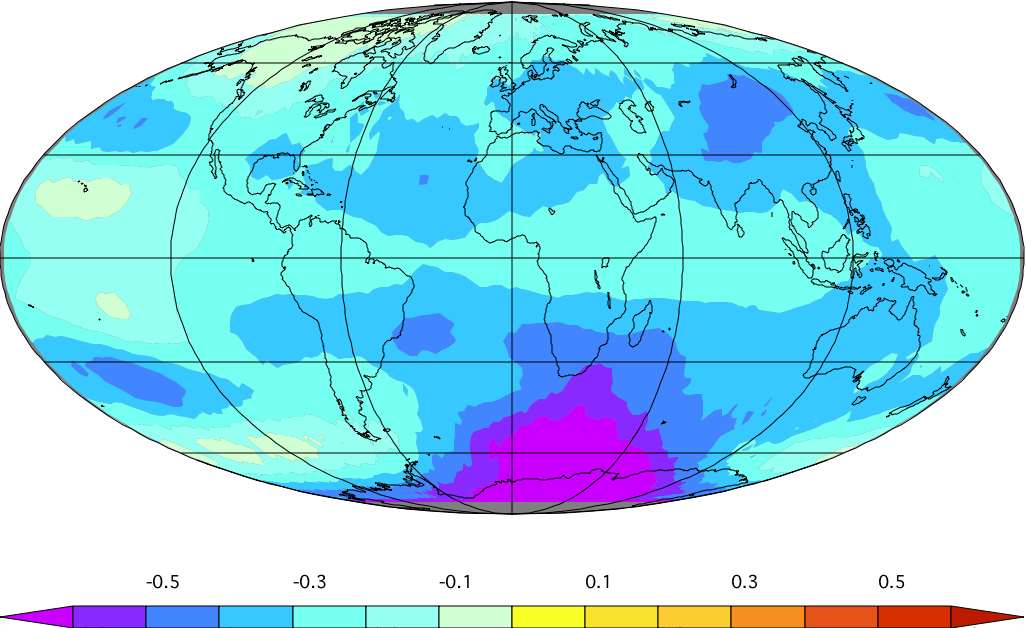 1981
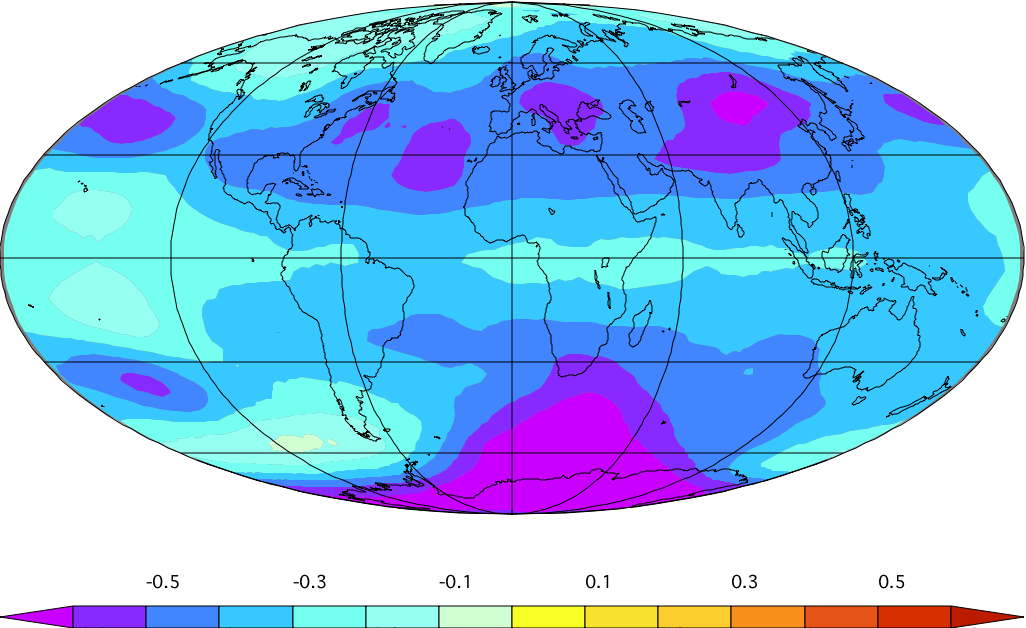 1982
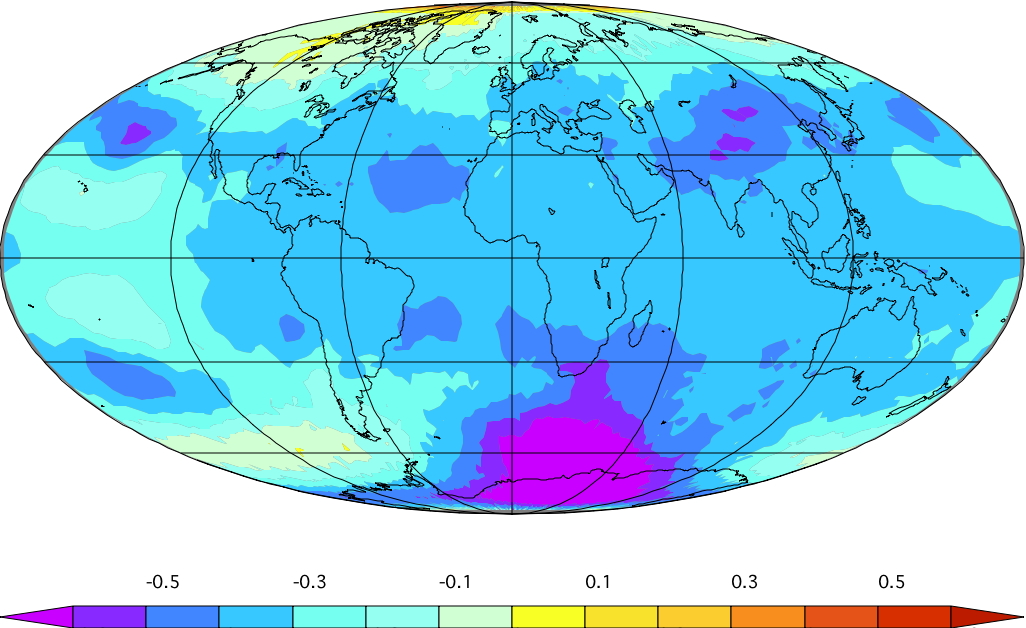 1983
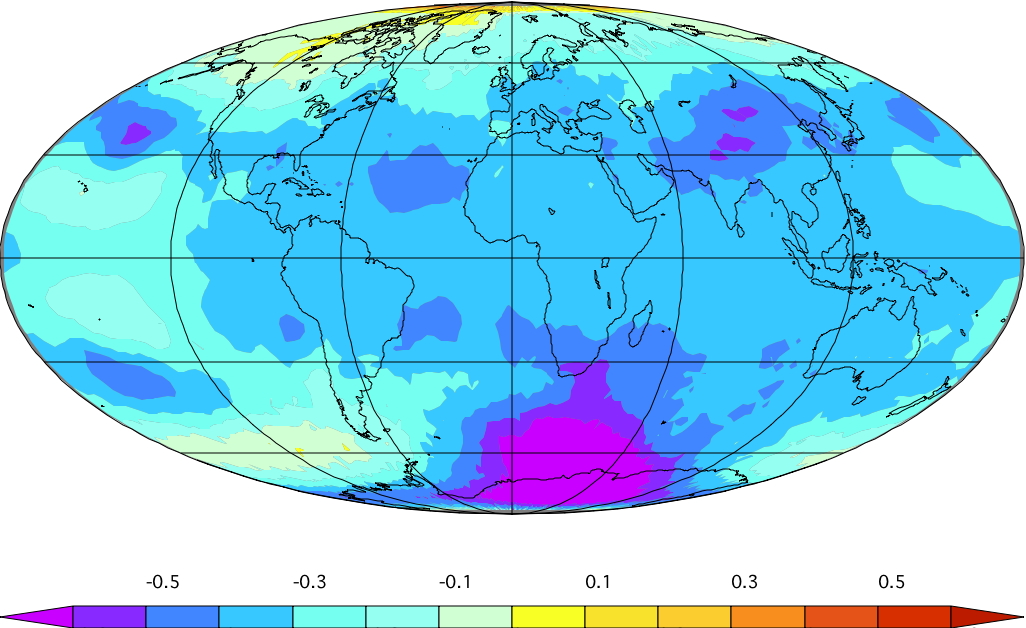 
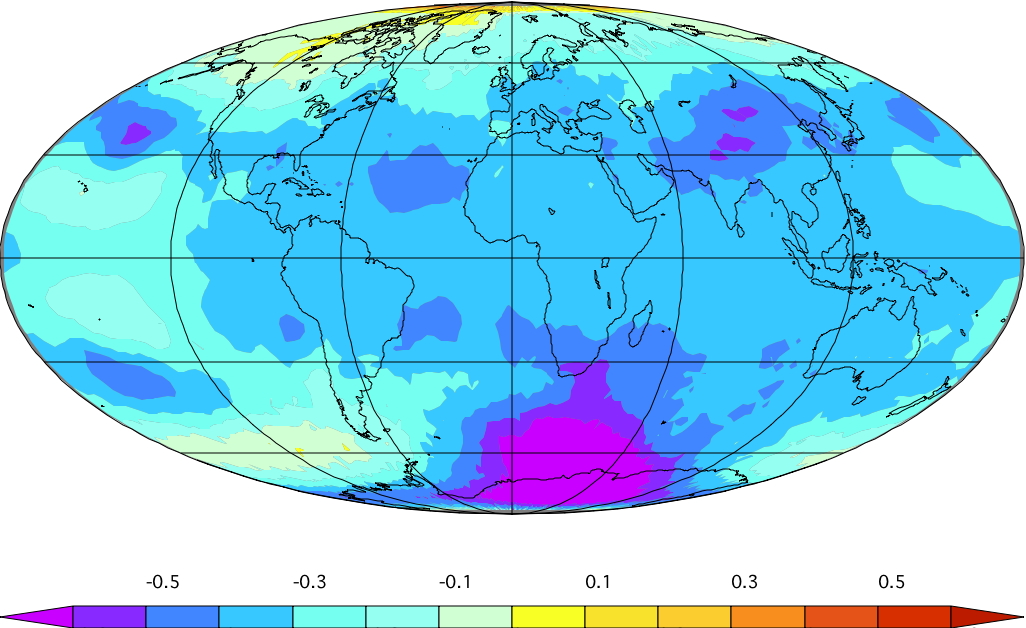 
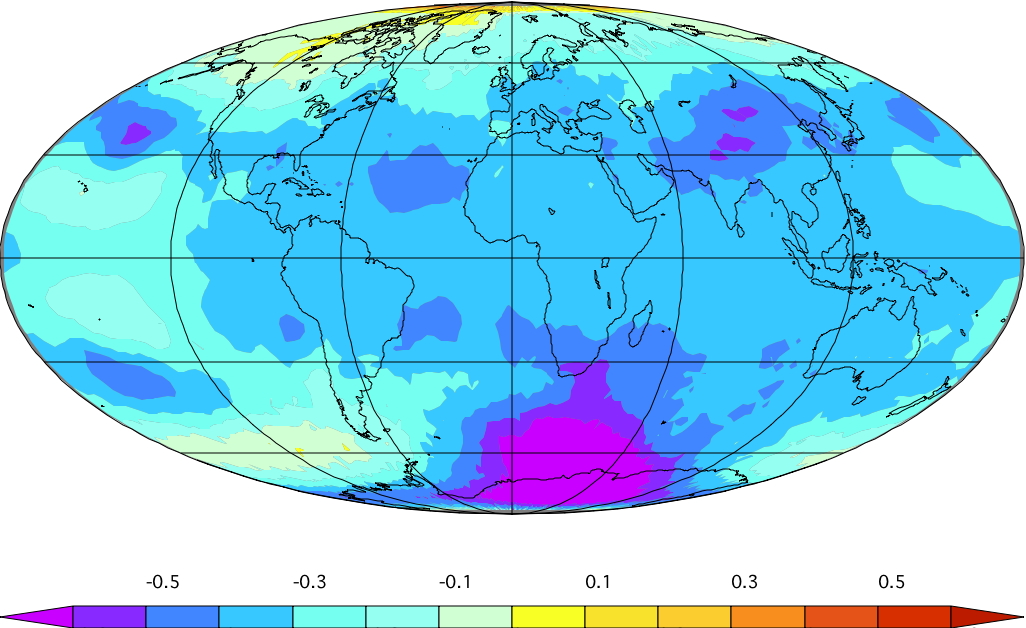 
2011
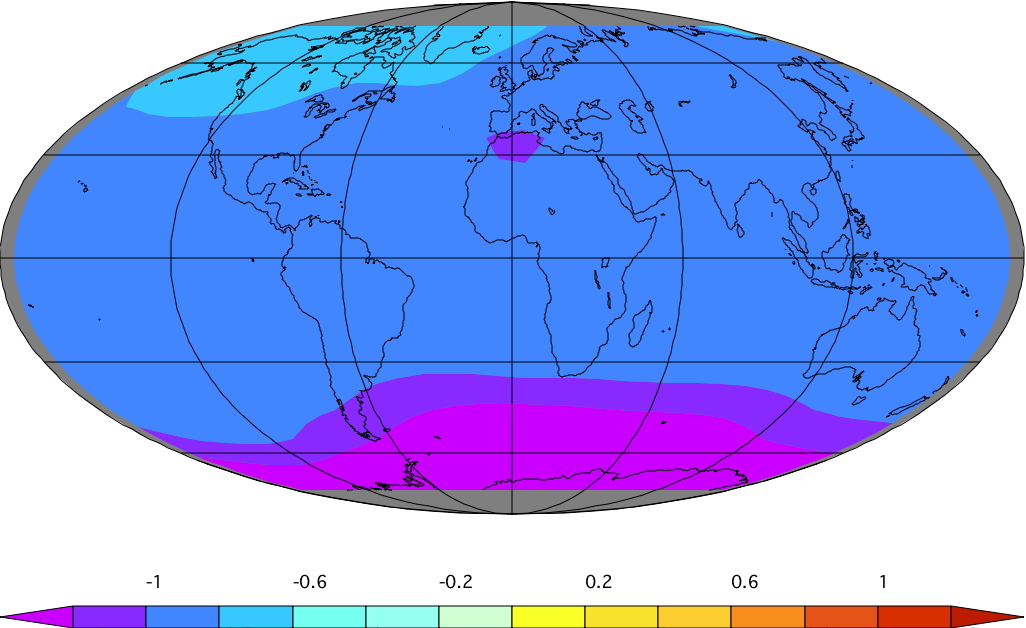 Projection sur le fingerprint
Fingerprint multi-modèle
25
Zn(t)
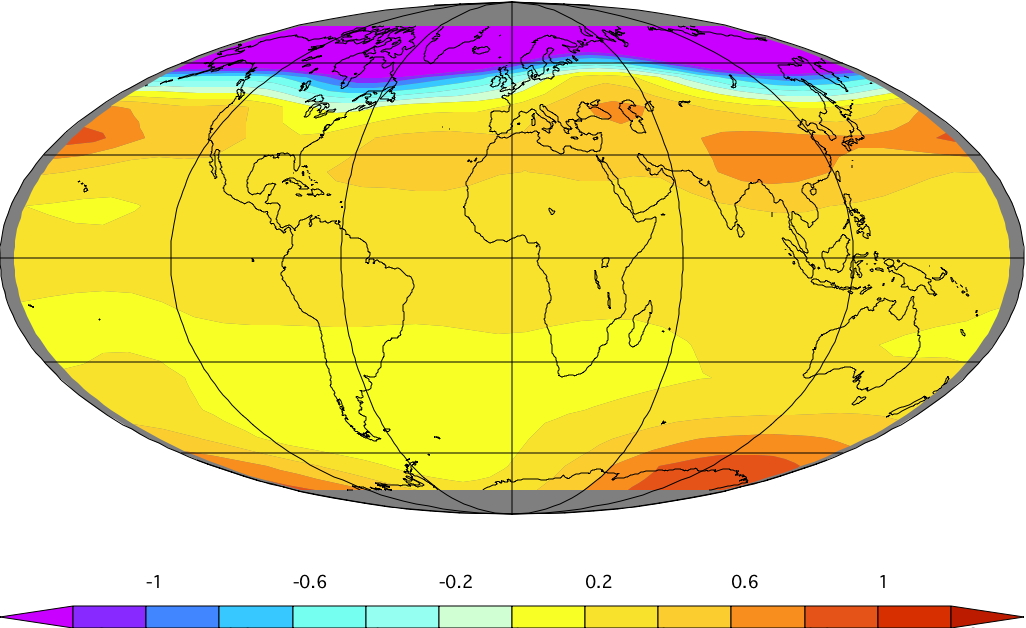 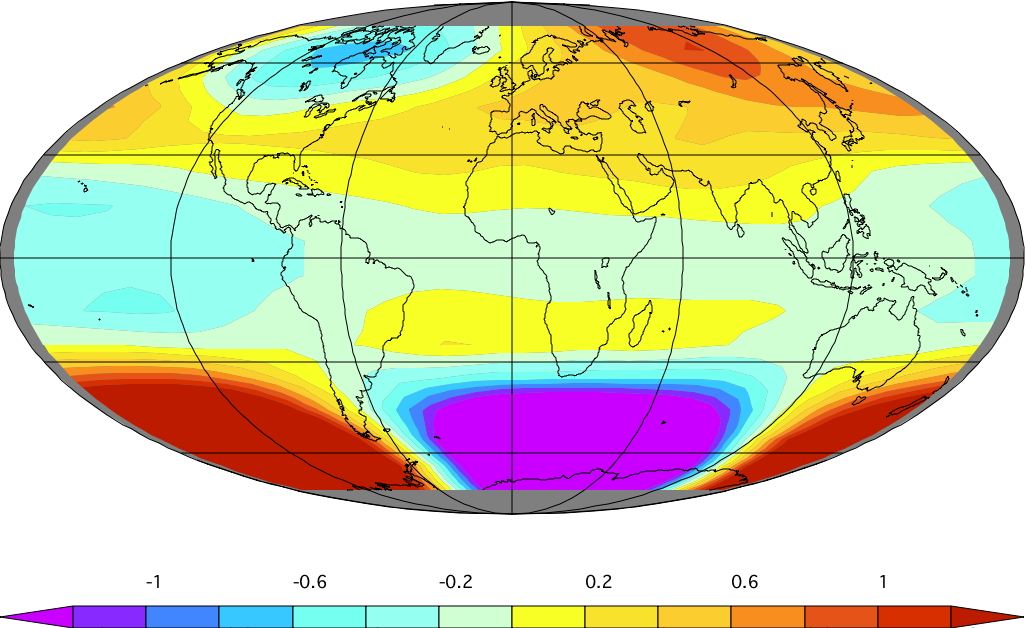 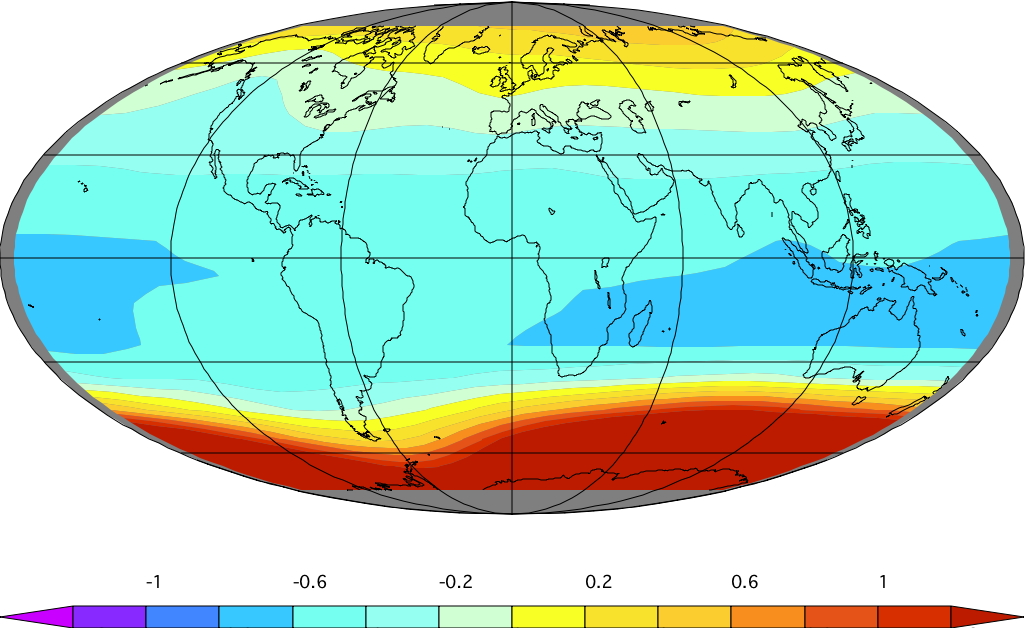 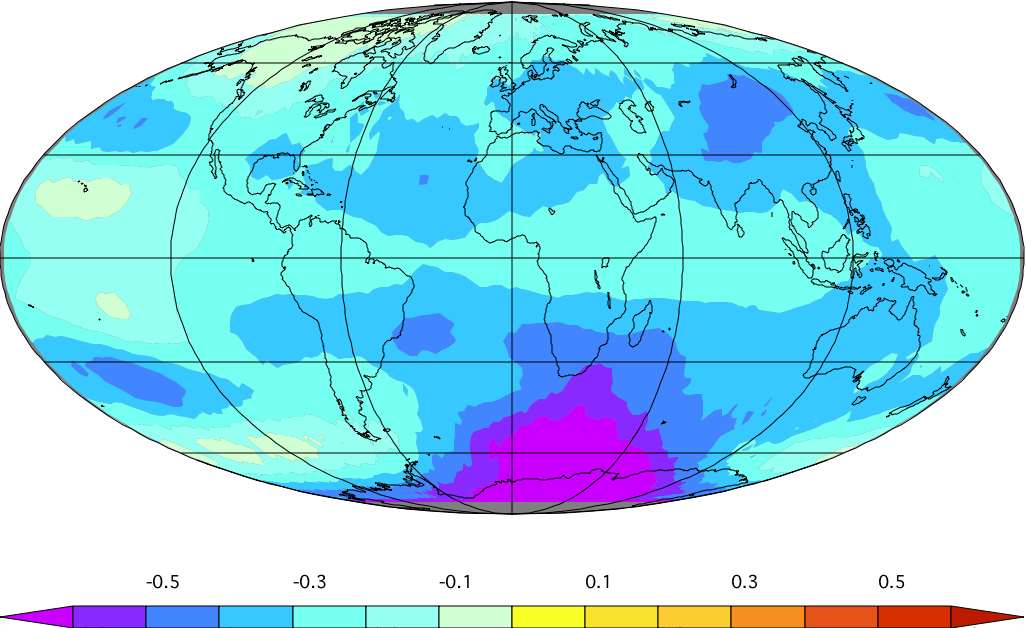 Simulations à forçages constants
Year 1
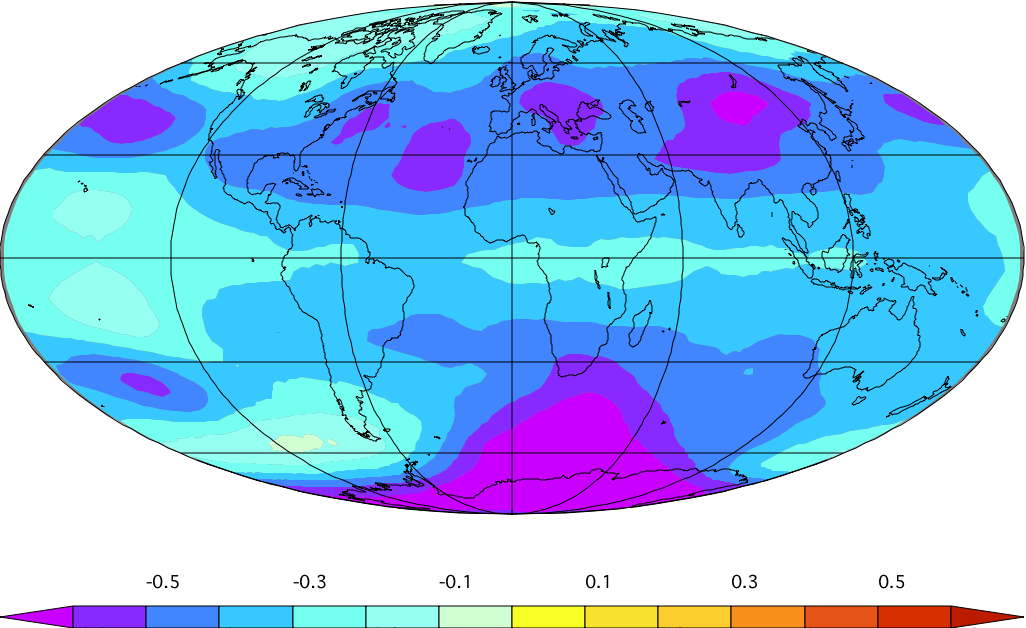 Year 2
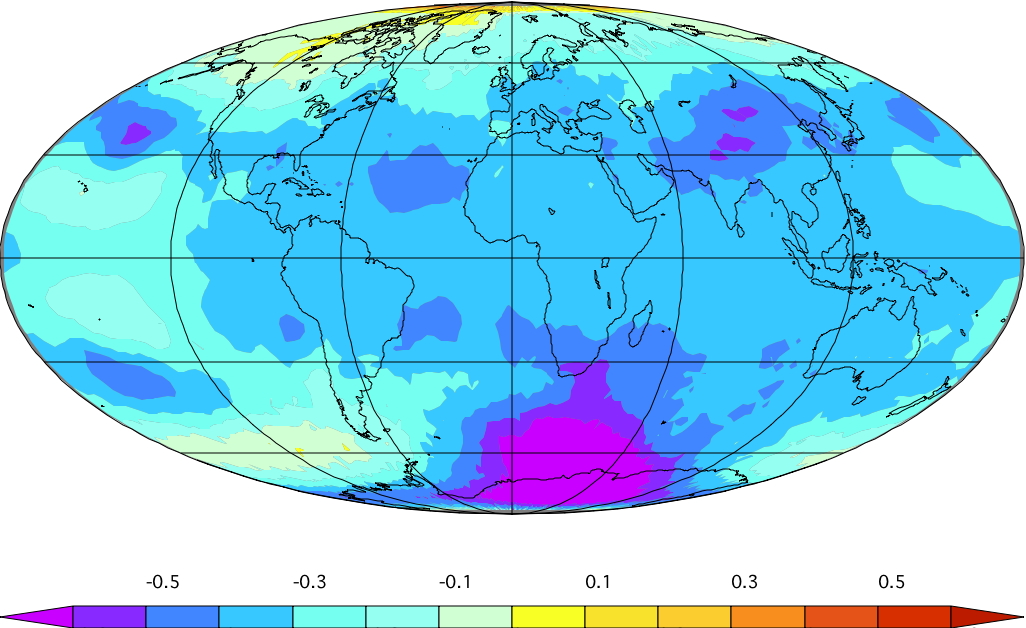 Year 3
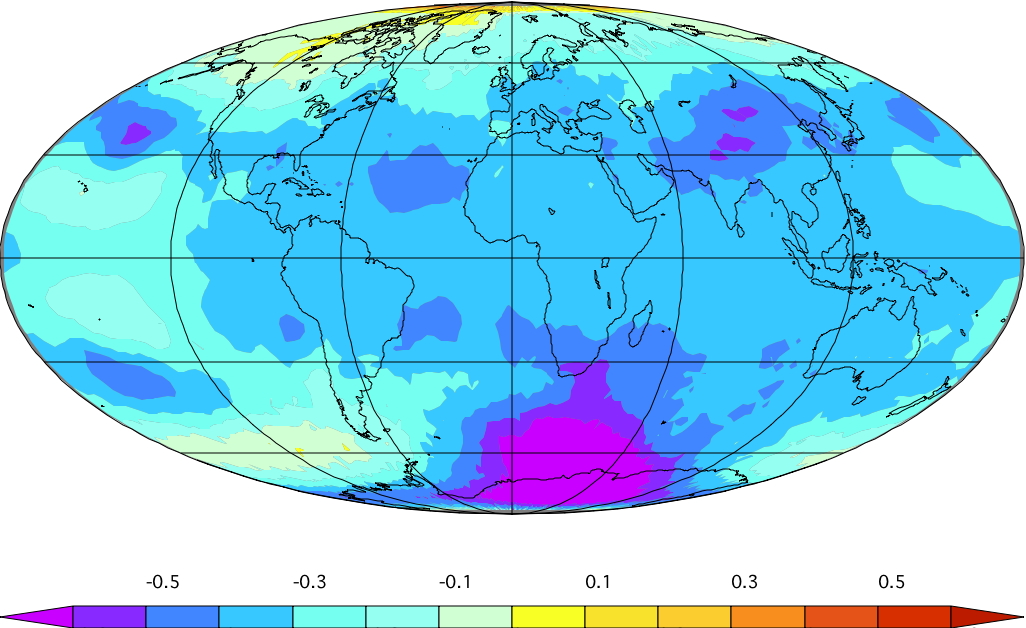 Year 4
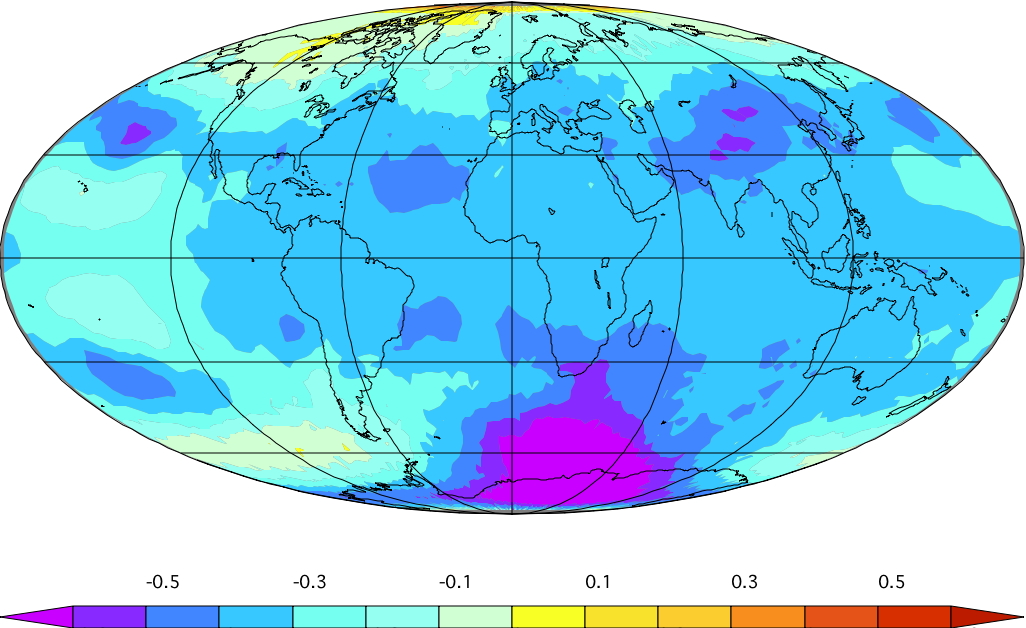 Year 5
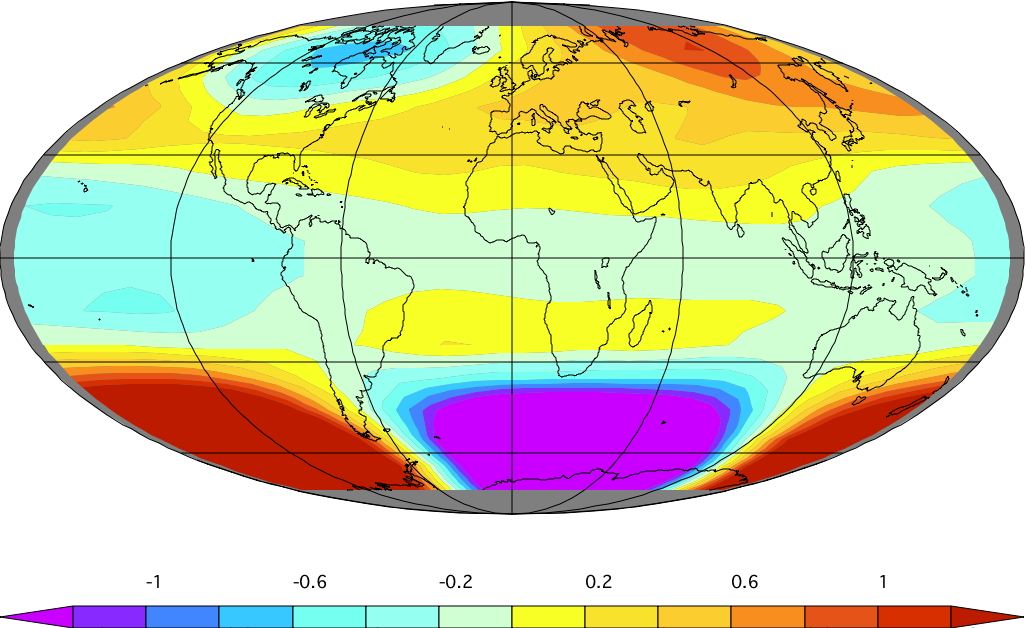 


Year 500
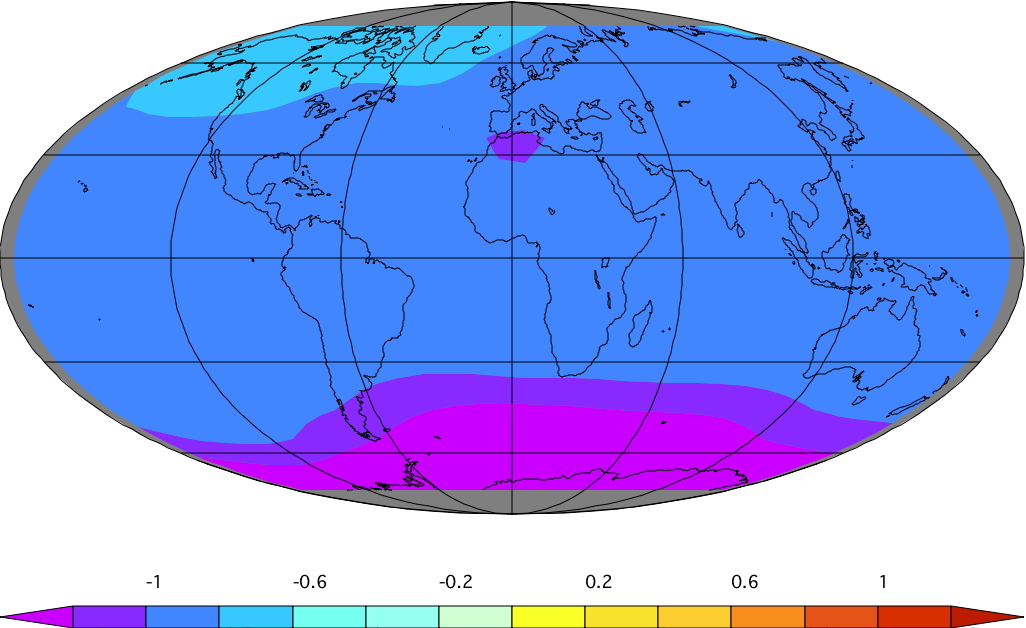 Projection sur le fingerprint
Fingerprint multi-modèle
26
26
Tendance Zo(t) - L=10,…33 ans
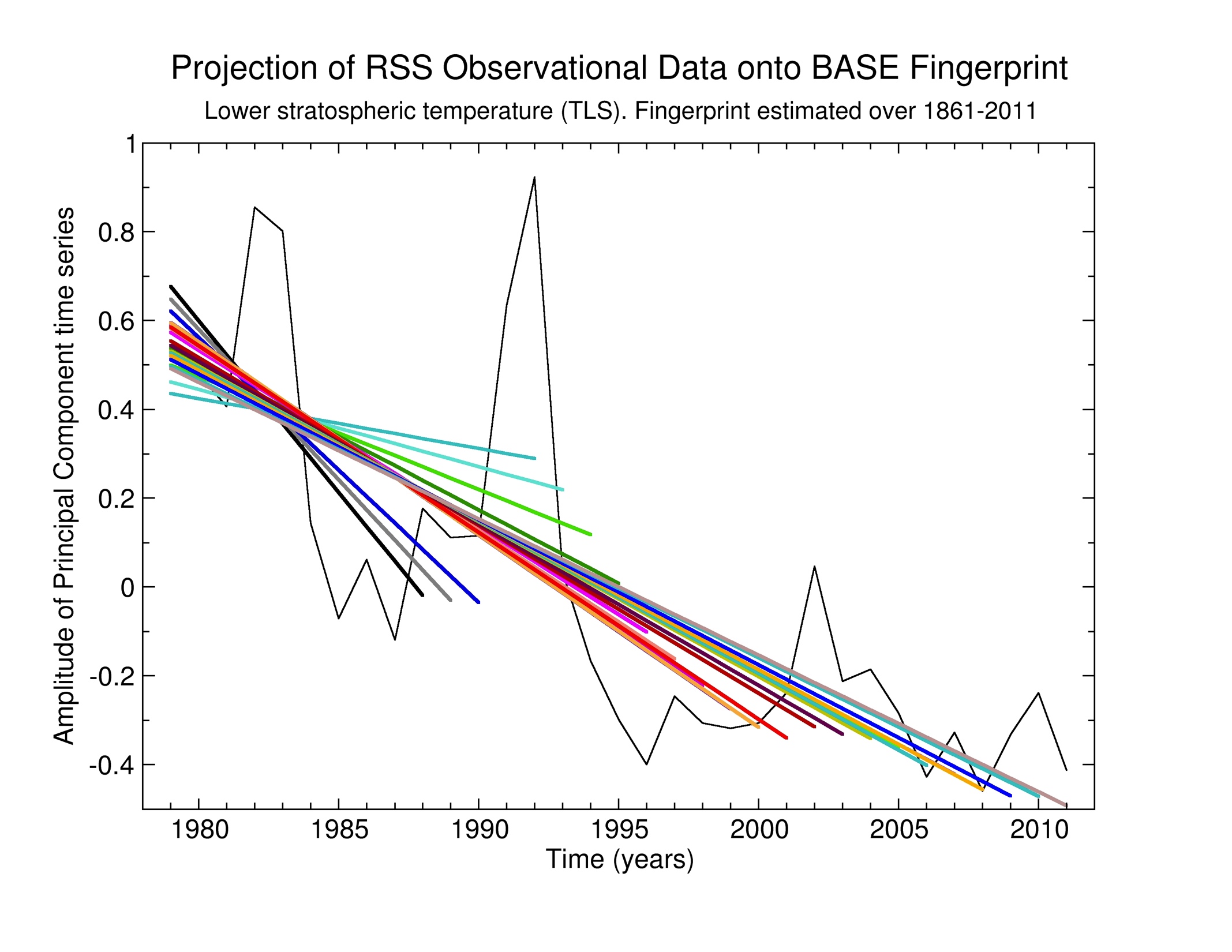 27
Distribution des tendances Zn(t)
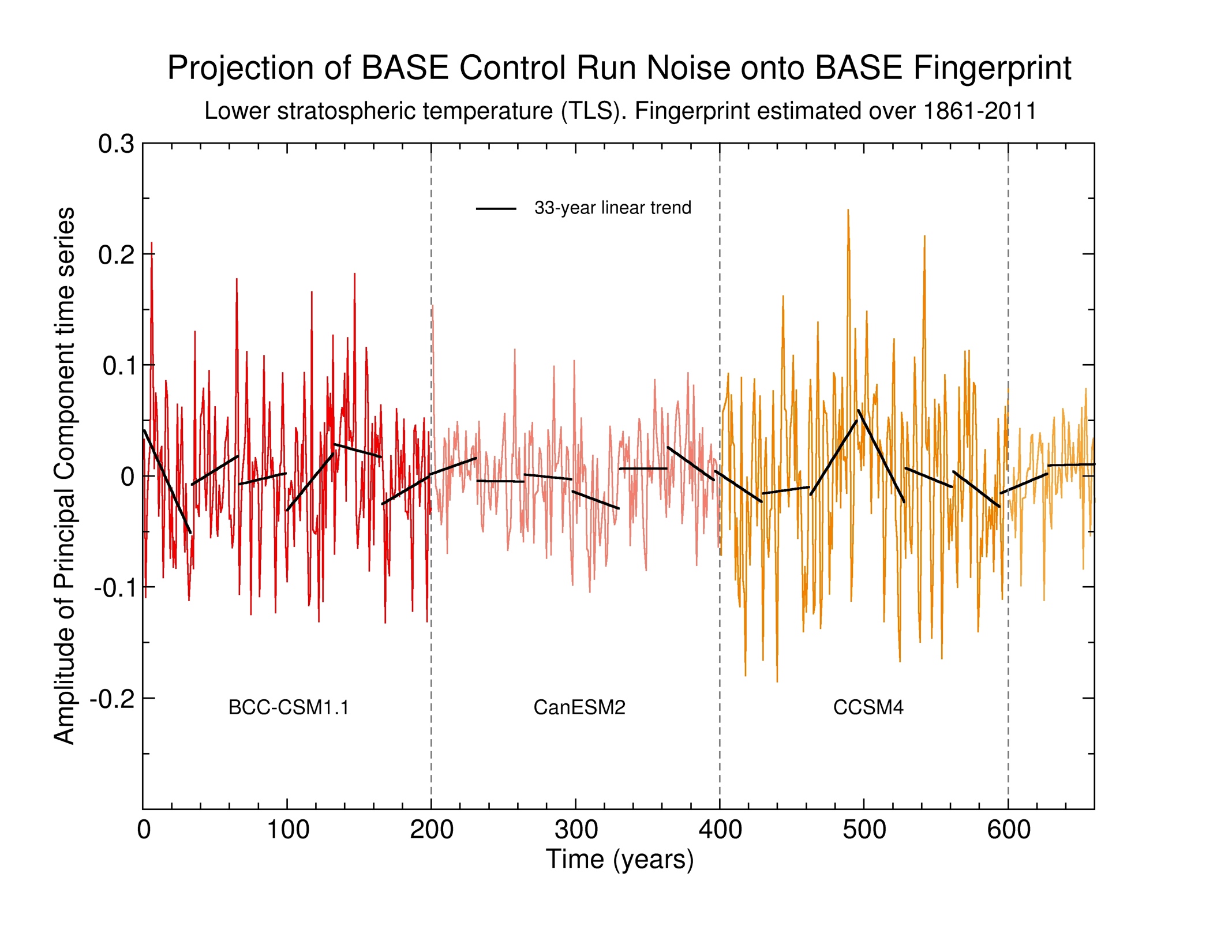 28
Signal: tendances des Zo(t) et Zm(t)
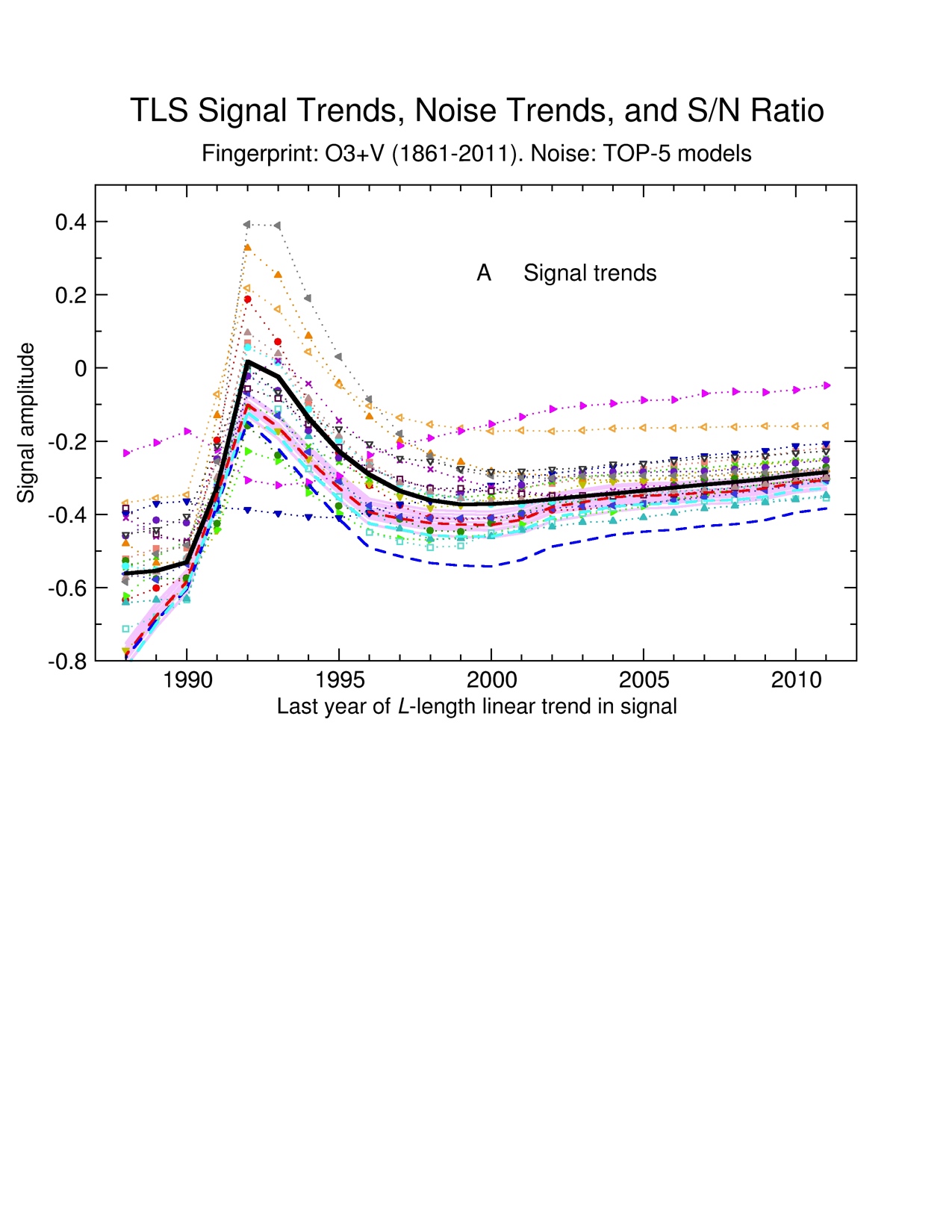 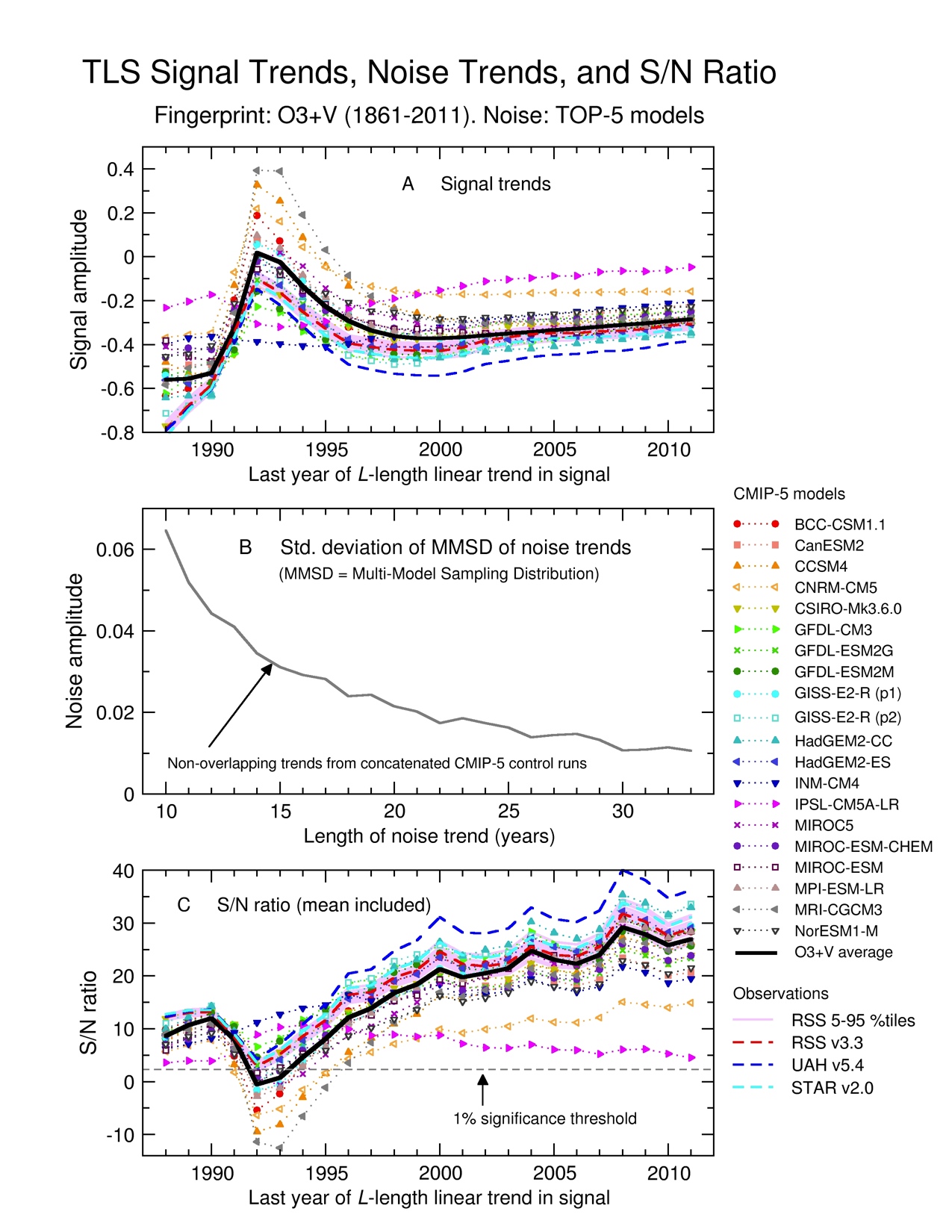 29
Santer et al. 2013: Identifying human influences on atmospheric temperatures.
PNAS,  110, 26-33
Bruit: écart-type des tendances Zn(t)
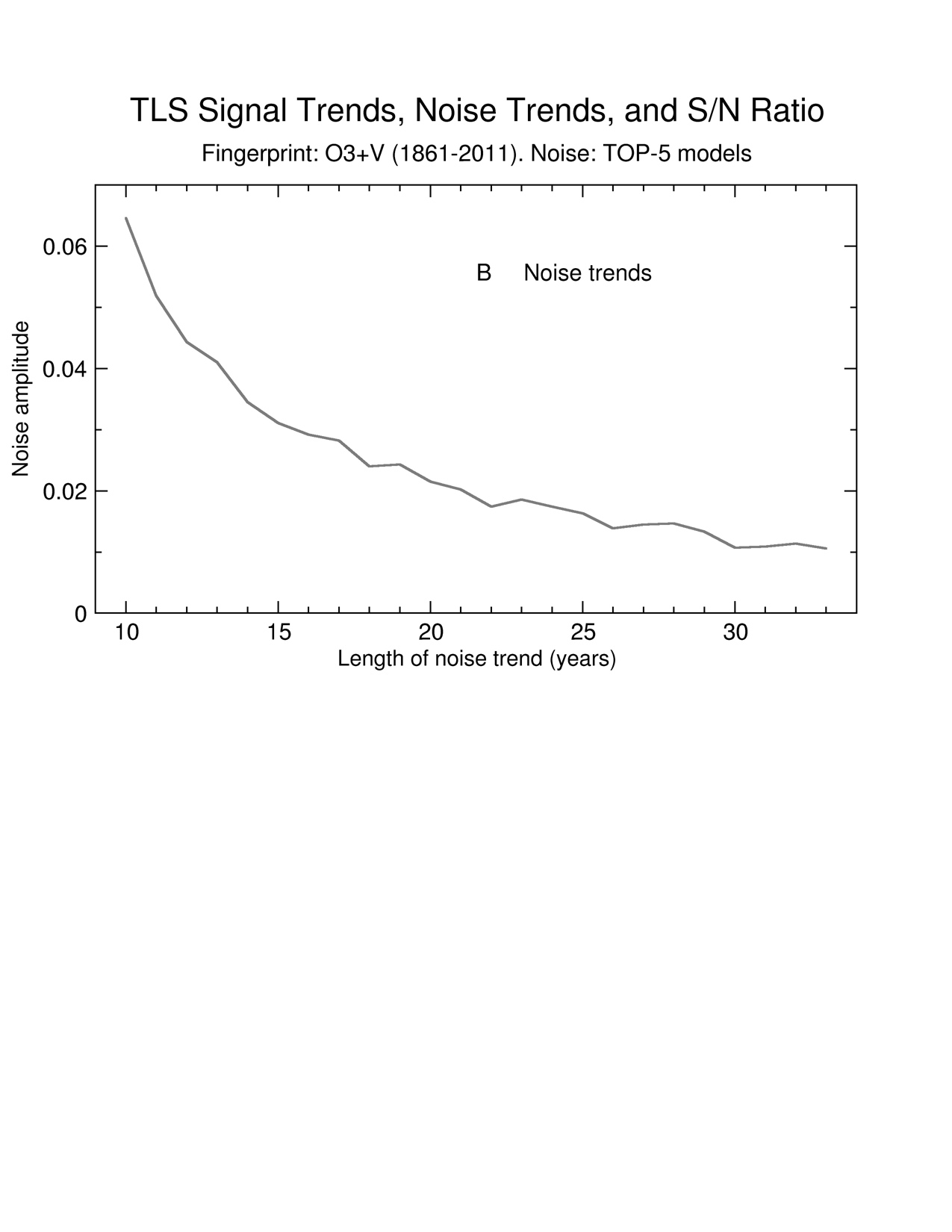 30
Rapport signal sur bruit
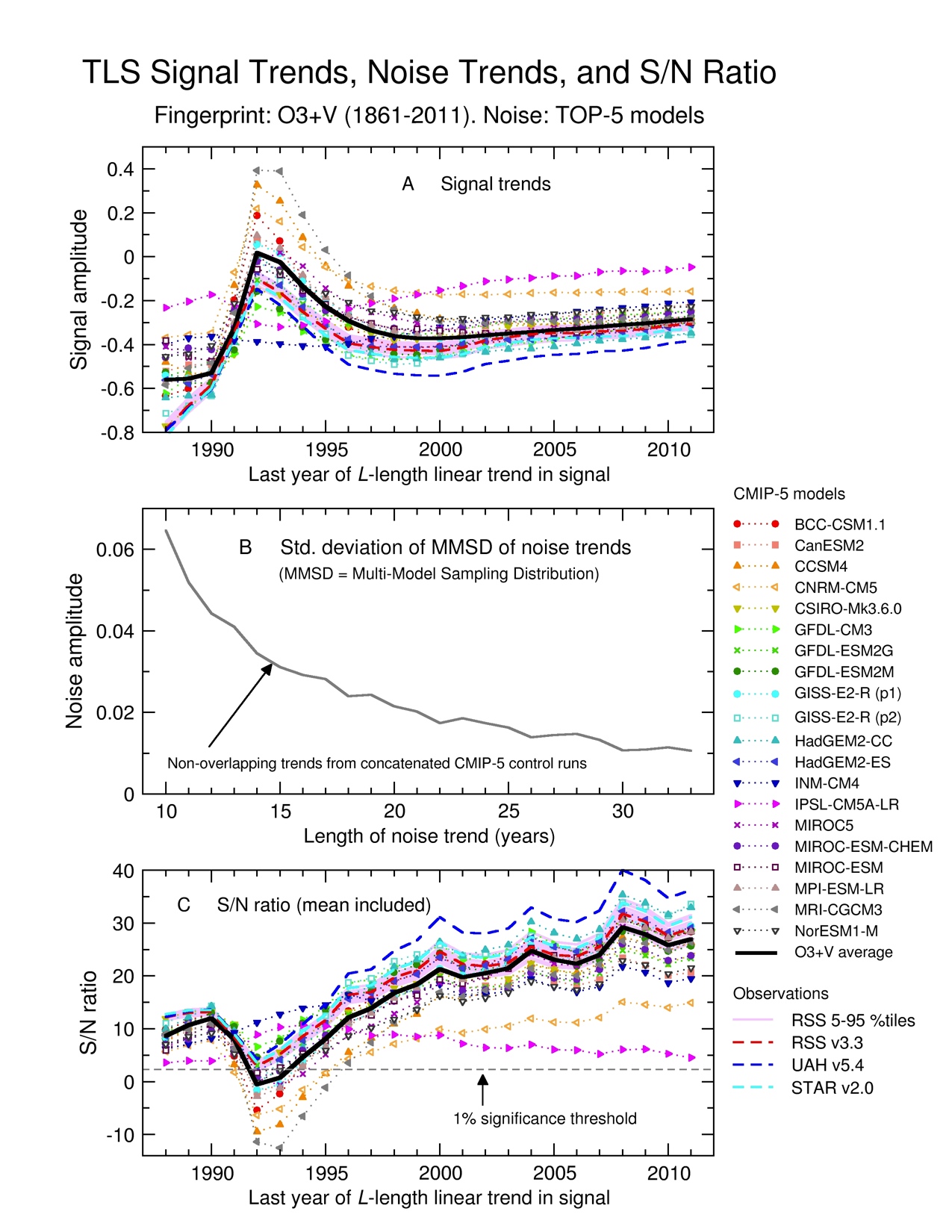 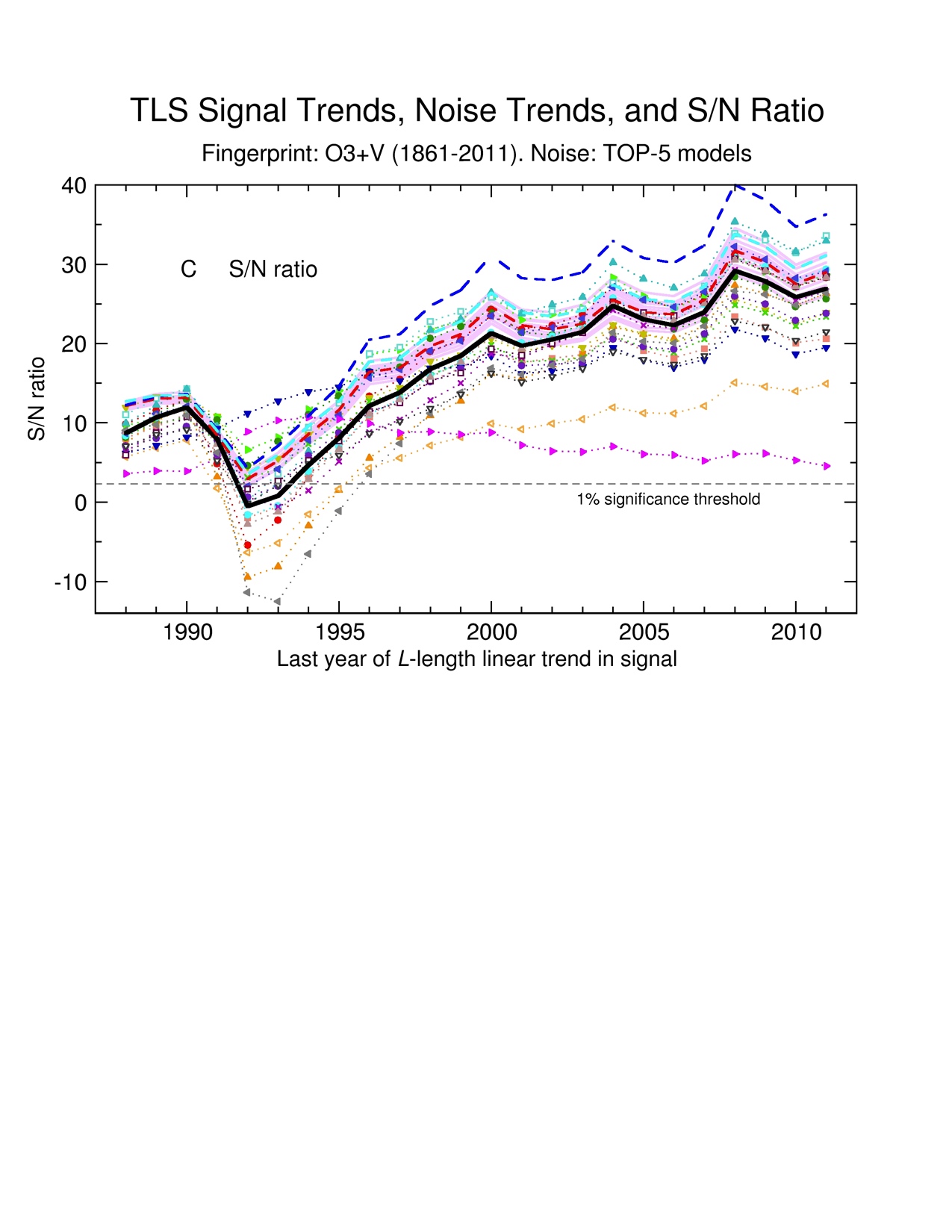 31
Quelques conclusions
Utilisation climatique des jeux d’observation: homogénéisation, opérateur d’observation, multi-analyses et incertitude structurelle, observations de référence
Théorie, modèles et incertitudes: incertitude épistémique, chaos climatique et erreurs modèle (petites échelles)
Incertitudes sur l’évolution des facteurs externes 
Processus complexe de vérification des prévisions climatiques
Rôle clé des incertitudes multiples sur l’accord ou le désaccord entre Théorie/modèles et Observations
Importance des échelles spatiales et temporelles considérées
Importance des études de détection et d’attribution des causes des variations et changements climatiques observés et projetés.
Les modèles seront toujours imparfaits: la confiance dans les modéles provient de la convergence des résultats au cours du temps et de leur cohérence avec notre connaissance de la physique du système
32